Select Public International Law Issues in Energy
Weeks 4&5
Dr Tibisay Morgandi 
School of Law, Queen Mary University of London
Law of the Sea & Offshore O&G Deposits
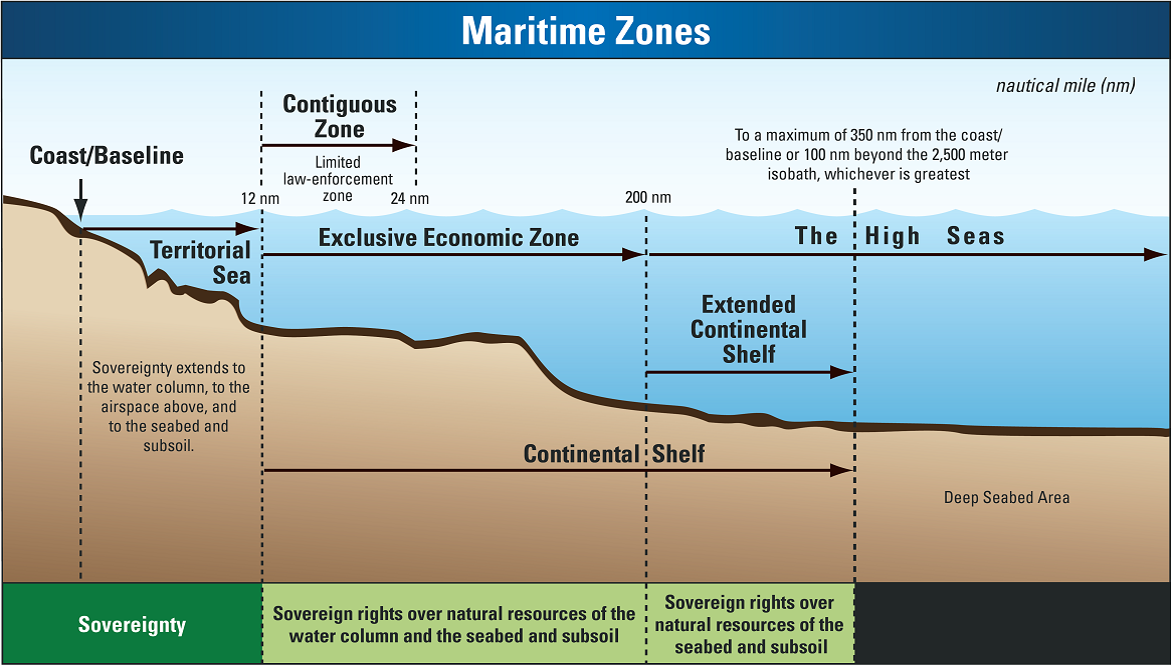 International Law on Shared O&G Deposits
Physical characteristics of oil and gas fields

	a. Different from solid minerals (eg coal)

	b. Fluid and fugacious

When is an oil and gas deposit shared?

	a. When it straddles over a maritime boundary	

	b. When it is located in a joint development area
International Law on Shared O&G Deposits
Legal status in international law

	a. Resources o/w coastal states have sovereign rights:     	  	
		i. Right of exploration (seismic surveys + drilling)

		ii. Right of exploitation
					
	b. Where do these rights stem from?

		i. Art 77(1) UNCLOS

		ii. Customary international law
Right of Exploration
Right to unilateral exploration?

	a. Rights accruing to the coastal state ‘ipso iure’	  	
		i. Seismic exploration

		ii. Exploratory drilling
					
	b. In practice, however, some issues may arise

		i. Unilateral seismic exploration and exploration 			drilling ca cause damage to (i) the continental shelf 			and (ii) the deposit as a whole


	RIGHT OF UNIL EXPLORATION IS NOT ABSOLUTE
Any Duties?
2. Obligation to cooperate

	a. Obligation to notify and consult

	b. Obligation to conduct negotiations in good faith
	  	
						
	b. In practice, however, some issues may arise

		i. Unilateral seismic exploration and exploration 			drilling ca cause damage to (i) the continental shelf 			and (ii) the deposit as a whole


	RIGHT OF UNIL EXPLORATION IS NOT ABSOLUTE
Right of Exploitation
Right to unilateral exploitation?

	a. Rule of capture? It does not apply in int’l law
	  	
		i. NO = if state A ‘captures’ the resources contained 				in a deposit shared with state B, state B can 				challenge state A and ask an award of 					damages for having been deprived of its share 

							
	b. States should refrain from any UNILATERAL ACTION
Right of Exploitation
2.  Right to unilateral exploitation?

	b. Obligation to cooperate
	  	
		i. States are ‘[…] bound to inform one another and 			to consult one another on any oil and gas and other 			mineral resources that may be discovered that 			straddle the single maritime boundary between 			them or that lie in its immediate vicinity’ 

							
			(Eritrea/Yemen, Award PCA 1999, para 86)
State Practice - Models of JDAs
‘Bilateral interstate agreements for joint exploitation of these resources are ‘particularly appropriate’ with a view to “preserving the unity of the deposit”.’



[North Sea Cont Shelf cases (Germany v Denmark; Germany v Netherlands), ICJ 1969, para 99]